Measuring the Effectiveness of Route Origin Validation Filtering via Drop Invalids from the perspective of the End User using a Technique of Broad Scale Reachability Measurement
Geoff Huston
APNIC Labs
Measuring RPKI
Geoff Huston
APNIC
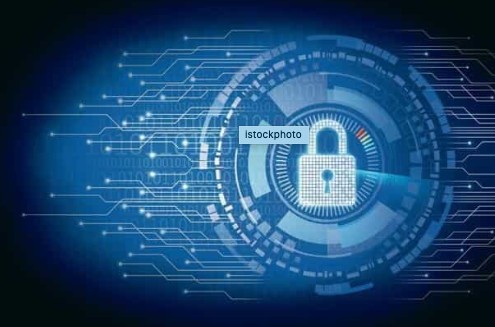 Routing Security
What’s “the objective” of routing security?
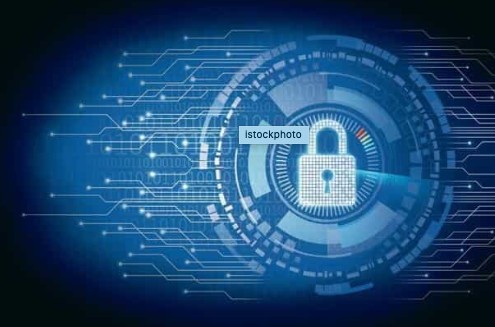 Routing Security
What’s “the objective” of routing security?
Protect the routing system from all forms of operator mishaps?
Protect the routing system from some forms of operator mishaps?
Protect the routing system from all hostile attacks?
Protect the routing system from some hostile attacks?
Prevent the routing of bogus address prefixes?
Prevent the use of bogus AS’s in the routing system?
Prevent all forms of synthetic routes from being injected into the routing system?
Prevent  unauthorised route withdrawal?
Protect users from being directed along bogus routing paths?
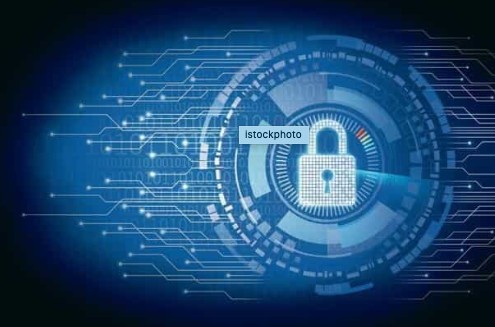 Routing Security
Enforcing rules to ensure that the routes carried in BGP are both protocol-wise accurate and policy-wise accurate is well beyond the capabilities of BGP and viable BGP control mechanisms *
Route Origin Validation is designed to prevent BGP speakers from learning and preferring routes that are not authorised by the prefix holder
The intent of not preferring unauthorised routes is to prevent users’ traffic from being steered along these bogus routes
* BGP is not a deterministic protocol, but more of a negotiation protocol that attempts to find meta-stable ‘solutions to importer / export policy preferences simultaneously. Where the policies are incompatible the BGP “solution” is not necessarily reached deterministically and different outcomes will be seen at different times – see “BGP Wedgies” for an illustration of this form of indeterminism
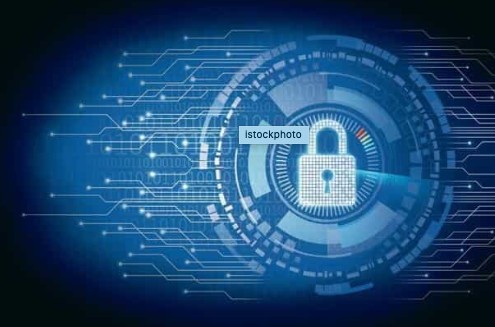 Routing Security
What’s “the objective” of routing security?
Protect the routing system from all forms of operator mishaps?
Protect the routing system from some forms of operator mishaps?
Protect the routing system from all hostile attacks?
Protect the routing system from some hostile attacks?
Prevent the routing of bogus address prefixes?
Prevent the use of bogus AS’s in the routing system?
Prevent all forms of synthetic routes from being injected into the routing system?
Prevent  unauthorised route withdrawal?
Protect users from being directed along bogus routing paths?
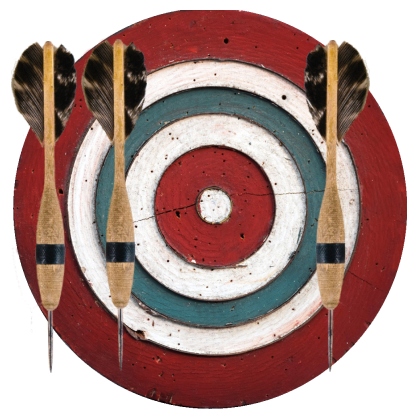 Our Objective
To measure the “impact” of invalid route filtering on users
The question we want to answer here is user-centric:
What proportion of users can’t reach a destination when the destination route is invalid according to ROV?
We’d like to continue this as a long term whole-of-Internet measurement
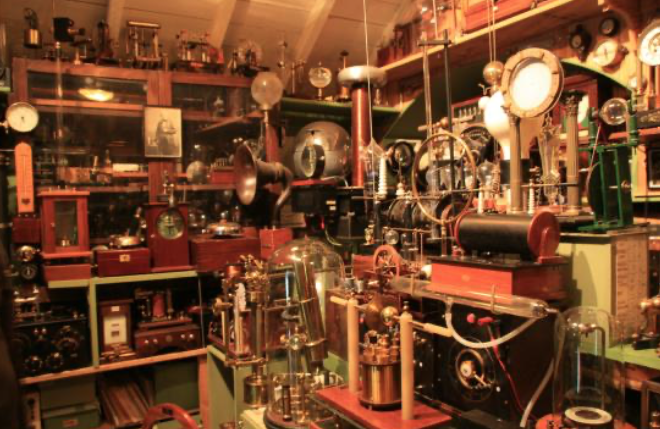 Measurement Approach
If we are looking at the effectiveness of the secure routing system in blocking the ability to direct users along bogus routing paths, then this suggests a measurement approach:
Set up a bogus (RPKI RoV-invalid) routing path as the only route to a prefix
Direct a very large set of users from across the Internet to try to reach a web server located at this prefix
Use a ‘control’ of a valid routing path to the same destination
Measure and compare
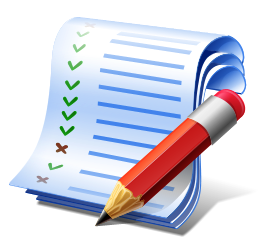 Methodology
Set up a prefix and AS in a delegated RPKI repository
We used the Krill package to achieve this
It Just Worked! tm
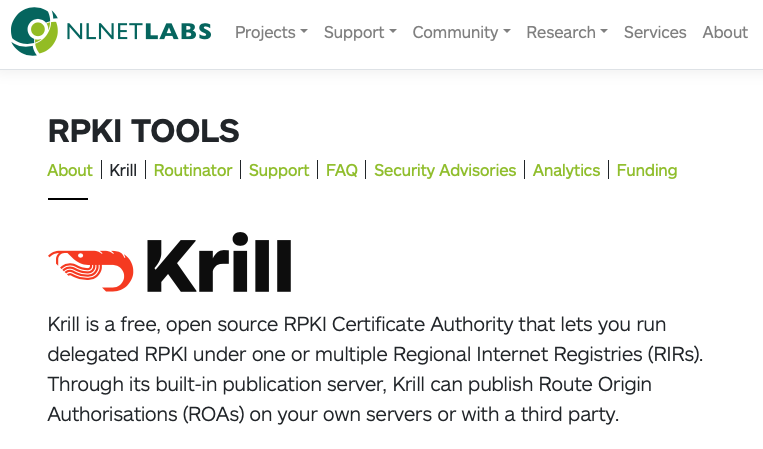 https://www.nlnetlabs.nl/projects/rpki/krill/
Counting RPKI Clients
Number of Unique IP addresses per day performing a fetch from our RPKI repository
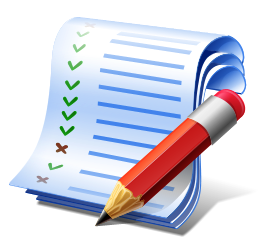 Methodology
Set a prefix and AS in a delegated RPKI repository
Regularly revoke and re-issue ROAs that flip the validity state between valid and invalid states
# Flip to "good" at 00:00 on Fri/Mon/Thu
0 0 * * 1,4,5 /home/krill/.cargo/bin/krillc roas update --delta ./delta-in.txt > /tmp/krillc-in.log 2>&1
# Flip to "bad" at 12:00 on sat/Tue/Thu
0 12 * * 2,4,6 /home/krill/.cargo/bin/krillc roas update --delta ./delta-out.txt > /tmp/krillc-out.log 2>&1
These two scripts flip the ROA valid state between ‘good’ and’bad’ origin ASNs for the prifix
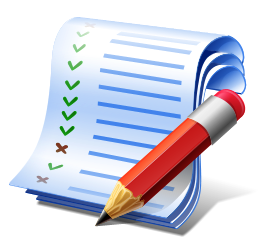 Methodology
Set a prefix and AS in a delegated RPKI repository
Regularly revoke and re-issue ROAs that flip the validity state between valid and invalid states
Anycast the prefix and AS pair in a number of locations across the Internet
We are using 3 locations: US (LA), DE (FRA), SG
We are using 3 transit providers
The server at this location delivers 1x1 blots
This is IPv4-only at this point
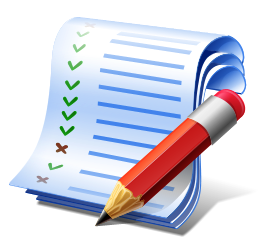 Methodology
Set a prefix and AS in a delegated RPKI repository
Regularly revoke and re-issue ROAs that flip the validity state between valid and invalid states
Anycast the prefix and AS pair in a number of locations across the Internet
Load a unique URL that maps to the destination into a measurement script
The DNS component uses HTTPS and a unique DNS label component to try and ensure that the HTTP FETCH is not intercepted by middleware proxies
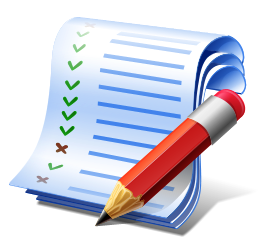 Methodology
Set a prefix and AS in a delegated RPKI repository
Regularly revoke and re-issue ROAs that flip the validity state between valid and invalid states
Anycast the prefix and AS pair in a number of locations across the Internet
Load a unique URL that maps to the destination into a measurement script 
Feed the script into the advertising systems
This is part of the larger APNIC Labs ad-based measurement system – this test is one URL in a larger collection of URLs
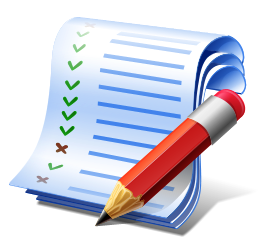 Methodology
Set a prefix and AS in a delegated RPKI repository
Regularly revoke and re-issue ROAs that flip the validity state between valid and invalid states
Anycast the prefix and AS pair in a number of locations across the Internet
Load a unique URL that maps to the destination into a measurement script
Feed the script into the advertising systems
Collect and analyse data
We use the user record of successful fetch to avoid zombies and stalkers
Flipping ROA states
What’s a good frequency to flip states?
How long does it take for the routing system as a whole to learn that a previously valid route is now invalid? And how long for the inverse invalid to valid transition 

Validity / Invalidity is determined by what is published at the RPKI publication point
Each transition is marked by revocation of the previous ROA’s EE certificate and the issuing of a new ROA and EE certificate

What’s the re-query interval for clients of a RPKI publication point?
There is no standard-defined re-query interval so implementors have exercised their creativity!
RPKI Pub Point Re-Query Intervals
We are looking here at the average elapsed time between successive visits to the RPKI publication point server from the same IP address (krill logs)
120 seconds is popular
600 seconds is also well used
as is one hour
RPKI Pub Point Re-Query Intervals (first hour)
120 seconds is popular
600 seconds is also well used
as is one hour
What’s this?
Re-Query – Cumulative Distribution
Within 2 hours we see 75% of clients perform a requery
Why the lag?
Clients can take a significant amount of time to complete a pass through the entire RPKI distributed repository set, which makes the entire system sluggish to respond to changes
https://grafana.wikimedia.org/d/UwUa77GZk/rpki?panelId=59&fullscreen&orgId=1&from=now-30d&to=now
We use 12 and 36 hour held states for ROA validity
The route object validity state cycles over a 7 day period in a set of 12 and 36 hour intervals
We use 12 and 36 hour held states
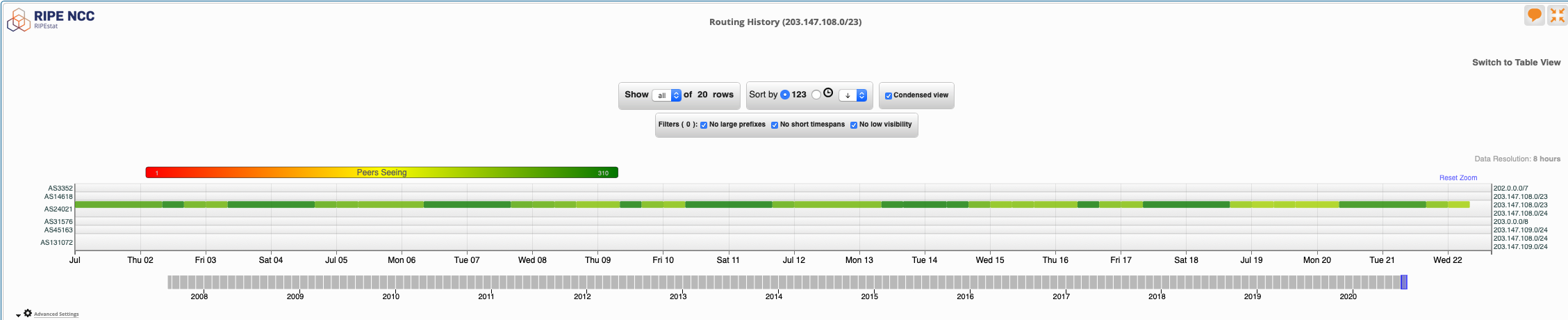 view from stat.ripe.net
We use 12 and 36 hour held states
BGP Play view of the
routing changes
We used 12 and 36 hour states
This shows the per-second fetch rate when the route is valid (green) and invalid (red) over a 7 day window

The route validity switches are clearly visible
Transition – Valid to Invalid
It takes some 30 minutes for the valid to invalid transition to take effect in this measurement

It appears that this is a combination of slow re-query rates at the RPKI publication point and some delays in making changes to the filters being fed into the routers

This system is dependant on the last transit ISP to withdraw
Transition – Invalid to Valid
It takes some 5 minutes for the invalid to valid transition to take effect in this measurement

This system is dependant on the first transit ISP to announce, so it tracks the fastest system to react
RPKI “sweep” software
There is a mix of 2, 10 and 60 minute timers being used
2 minutes seems like a lot of thrashing with little in the way of outcome – the responsiveness of the system is held back by those clients using longer re-query timers
60 minutes seems too slow

(I’d go with a 10 minute query timer as a compromise here)
User impact of RPKI filtering
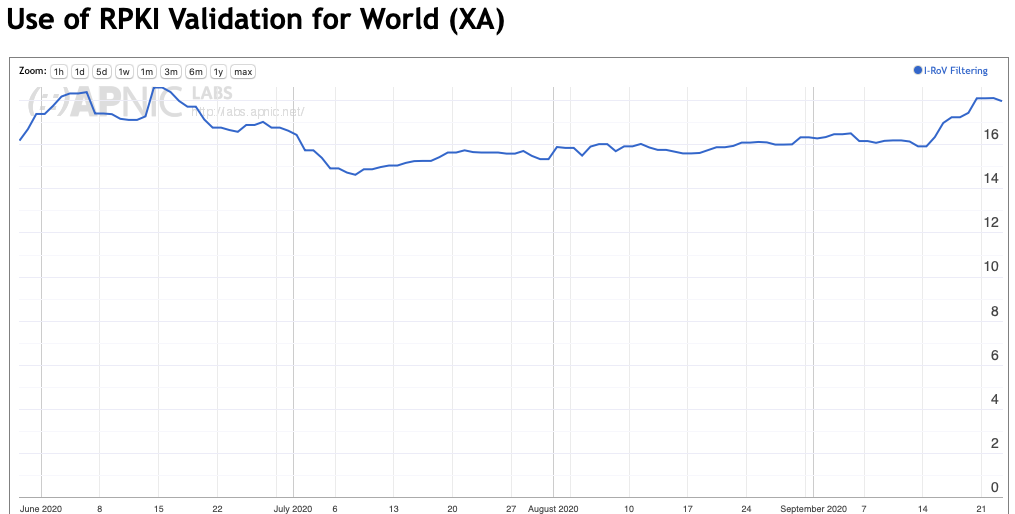 At 17% of users that’s a surprisingly large impact for a very recent technology
User impact of RPKI filtering
Turning on Drop Invalid Filtering
Hong Kong
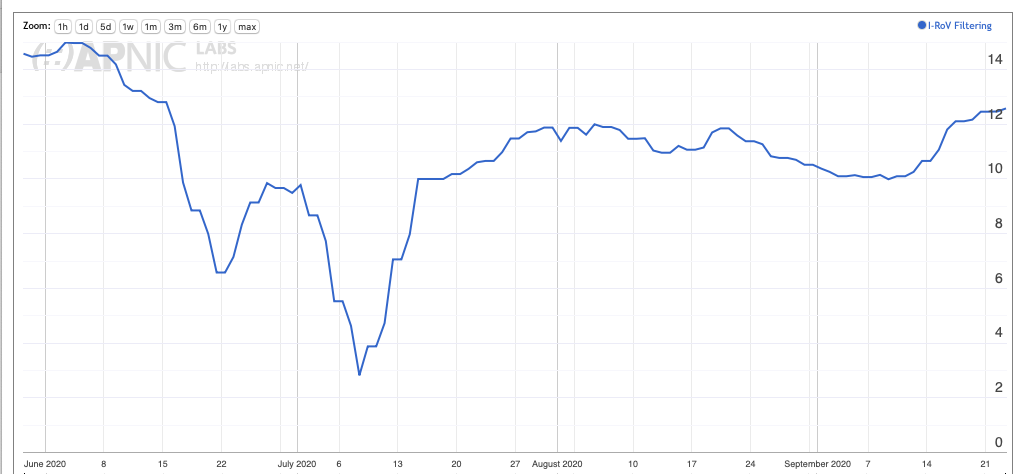 Hong Kong
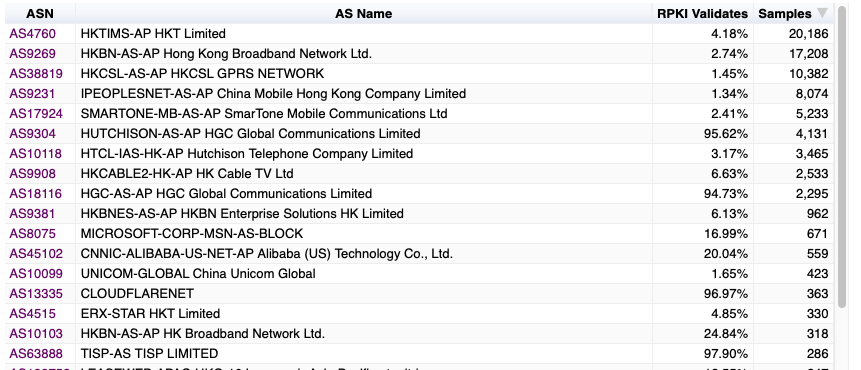 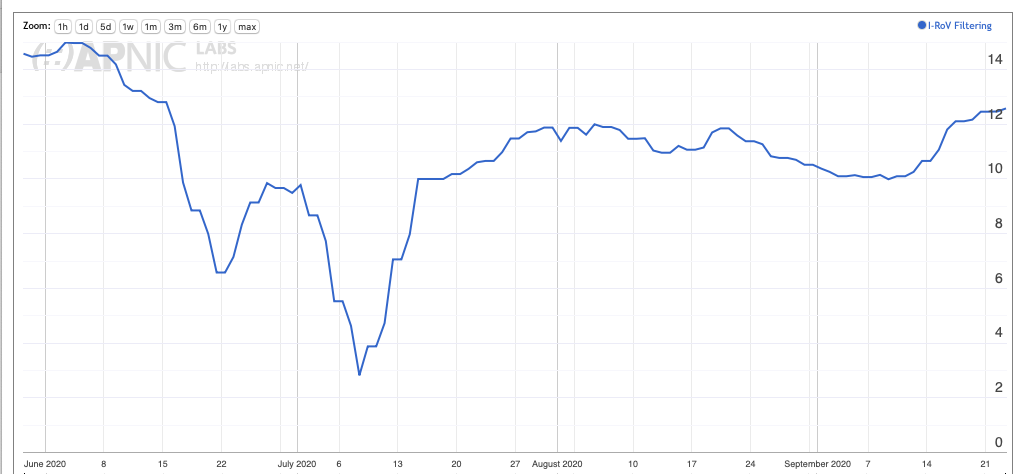 Why?
There are two factors at play:
Networks that perform invalid route filtering
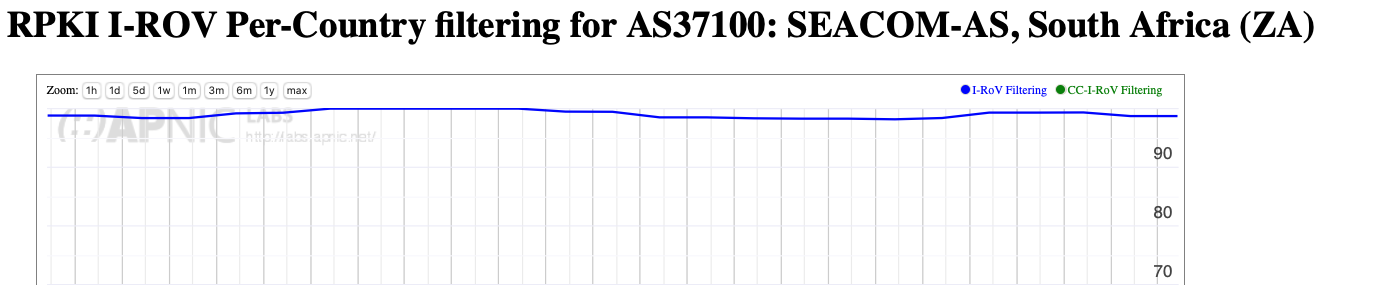 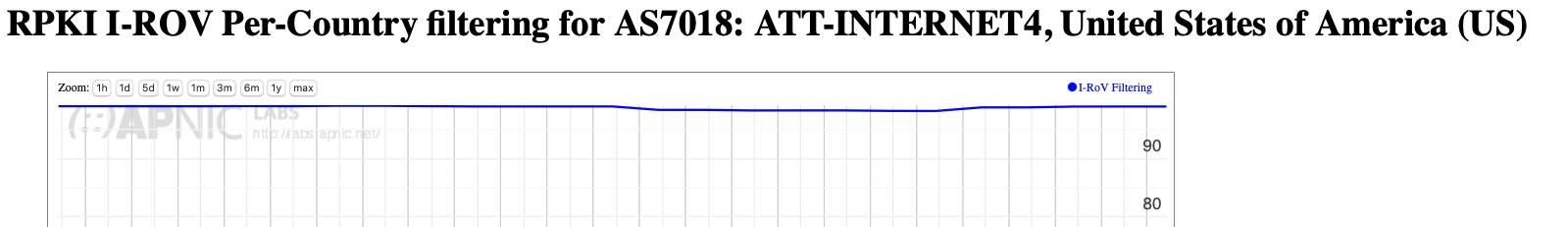 Why?
There are two factors at play:
Networks that perform invalid route filtering
and
Network that do not filter themselves, but are customers of transit providers who filter
In either case the basic RPKI RoV objective is achieved, in that the users within these ISP networks are not exposed to invalid route objects
Next Steps for Measurement
Could we attempt selective traceroute from the anycast servers to identify the networks that are performing the RoV invalid filter drop?
Should we perform further analysis of BGP route updates in route collectors to determine route withdrawal and announcement patterns when RPKI validity changes?
Questions we might want to think about
Is it necessary for every AS to operate RPKI ROV infrastructure and filter invalid routes?
If not, what’s the minimal set of filtering networks that could provide similar levels of filtering for the Internet as a whole
What’s the marginal benefit of stub AS performing RPKI ROV filtering?
Should a stub AS RPKI ROV only filter its own announcements?
What’s more important: protecting others from your operational mishaps or protecting yourself from the mishaps of others?
What are we trying to achieve here?
If this is a routing protection measure then what are you trying to protect? From whom? From what threat?
If this is a user protection measure then the issue of route filtering is an issue for transit providers, not stub networks
A stub network should generate ROAs for its routes, but there is far less of an incentive to perform RoV invalid filtering if the stub’s upstreams / IXs are already performing this filtering
Is it more important for IXs and Transits to perform  drop-invalids than for stubs?
Thanks!